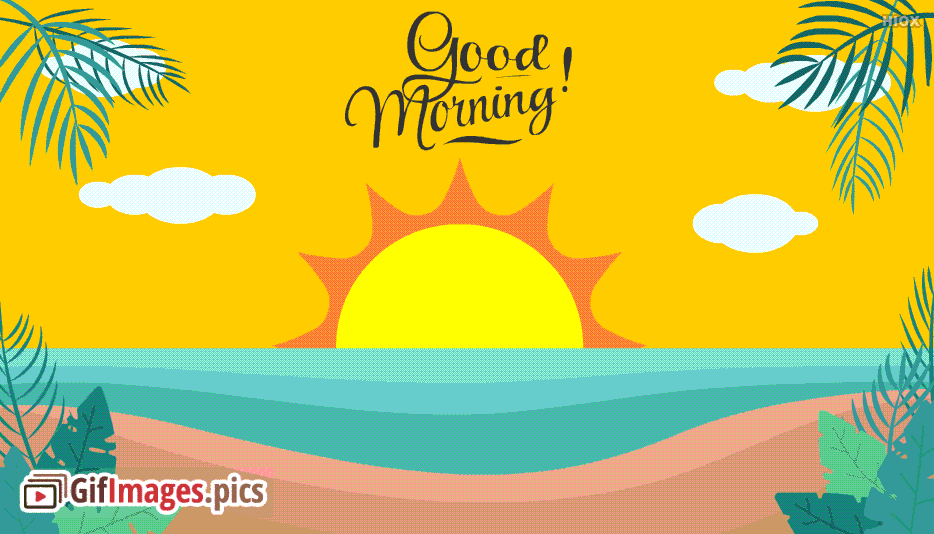 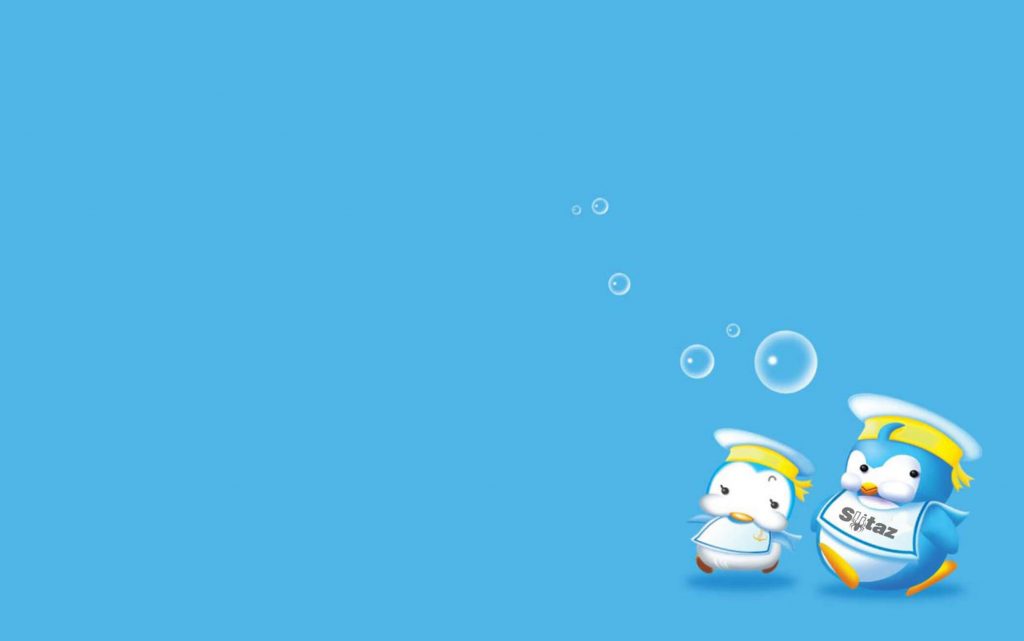 MATCHING
A
B
1. narrow
2. noisy
3. slim 
4. cheap 
5. modern 
6. convenient
7. interesting 
8. expensive 
9. crowded 
10. peaceful
a. rẻ
b. chật, hẹp
c. đông đúc 
d. thuận lợi 
e. ồn ào 
f. đắt
g. thanh mảnh
h. hiện đại 
i. thú vị 
j. thanh bình
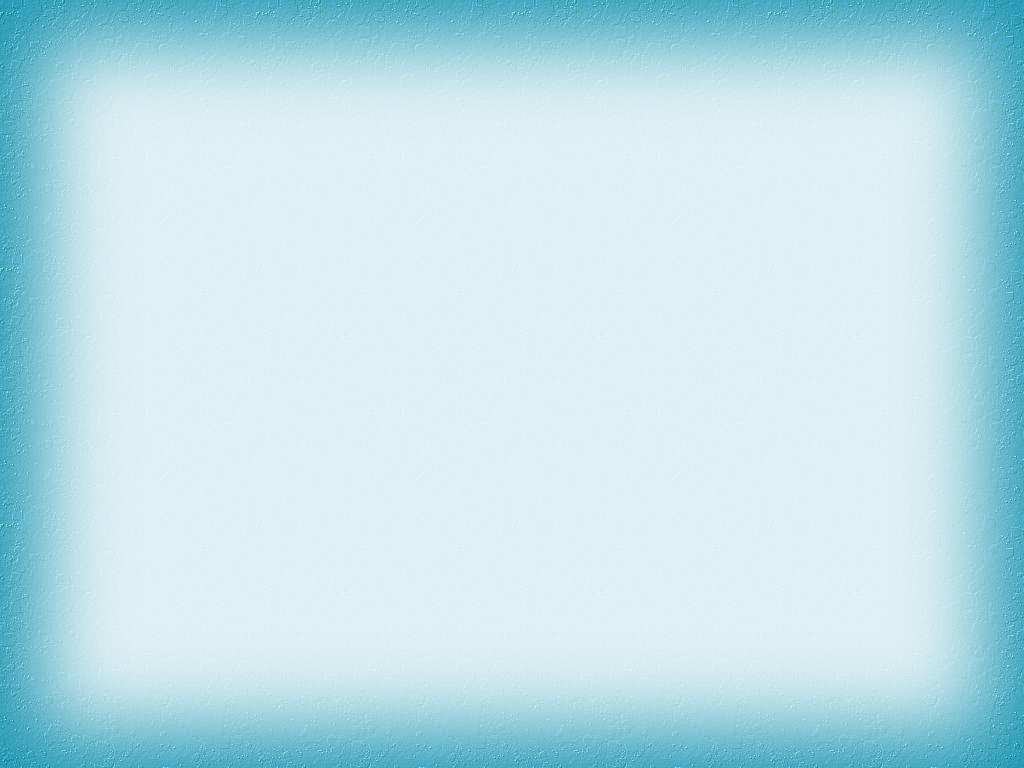 Comparative adjectives
Who is taller ?
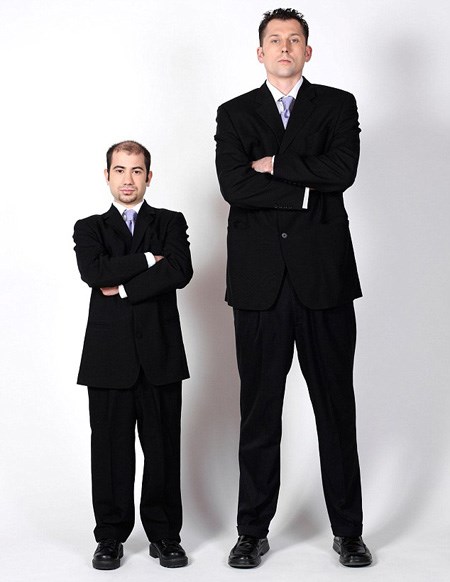 (TÍNH TỪ SO SÁNH HƠN)
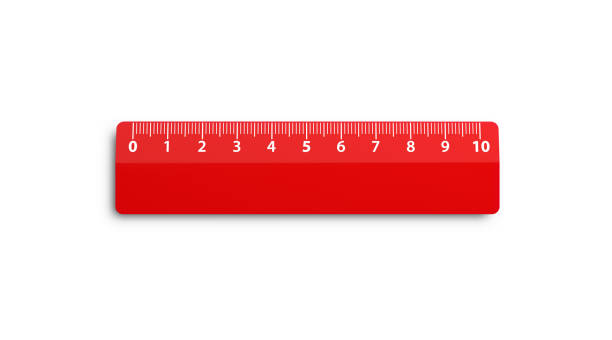 Tom
taller
Jim
long
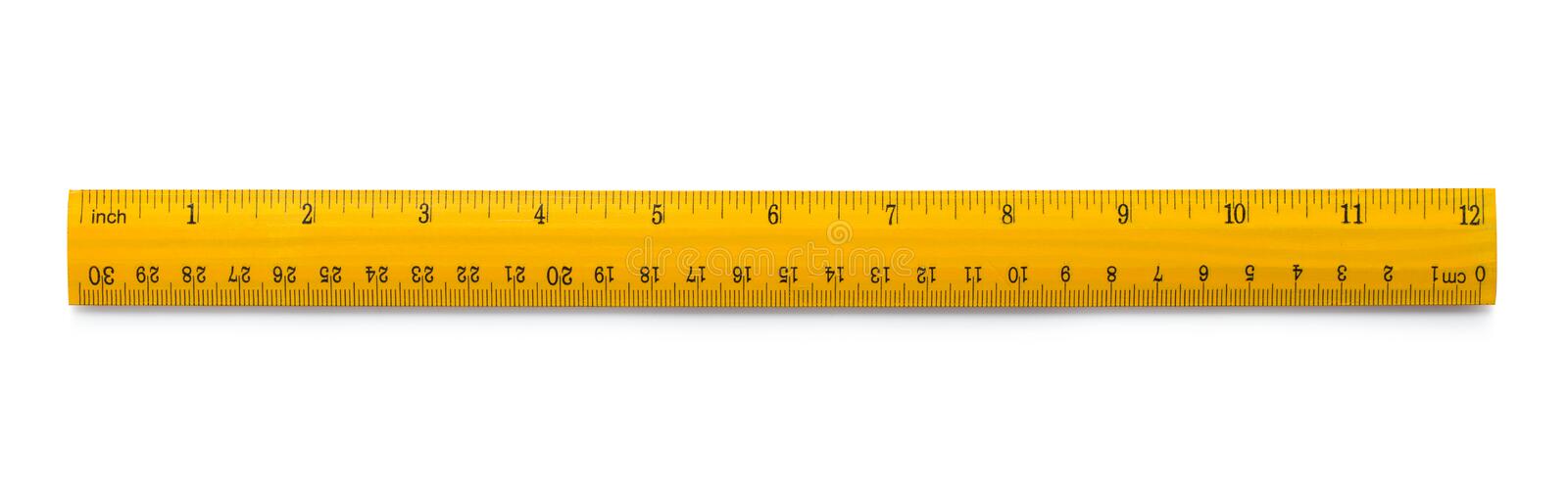 tall
longer
5 dollars
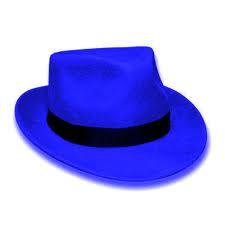 expensive
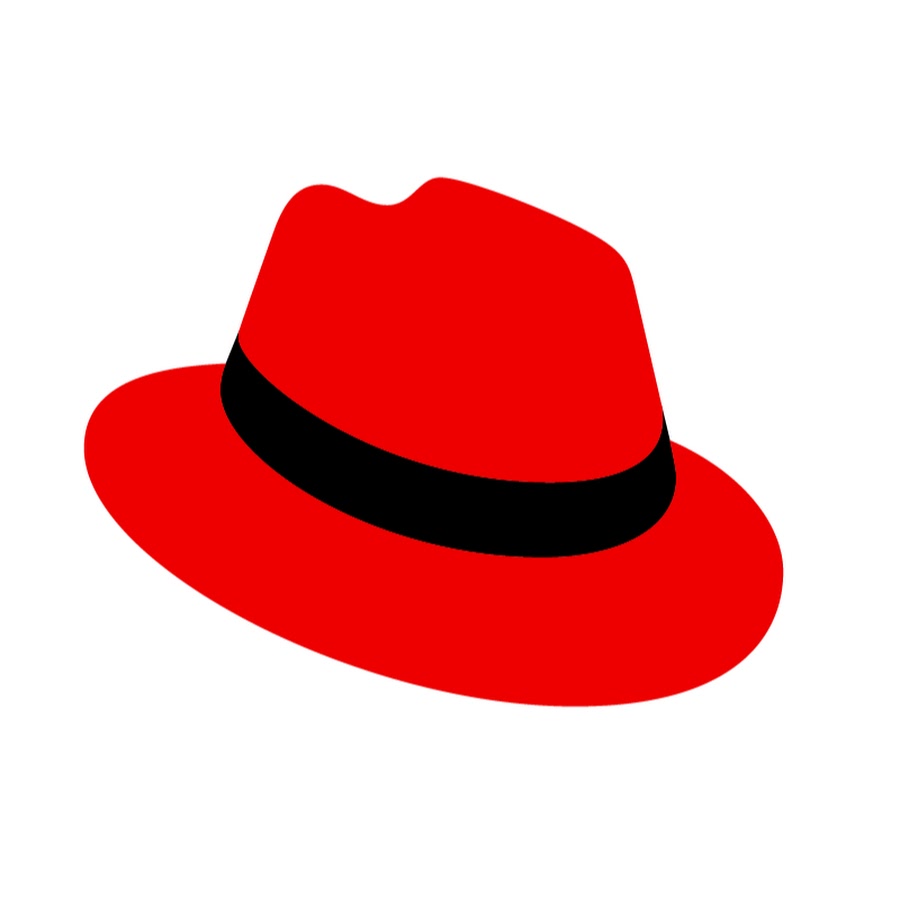 8 dollars
more expensive
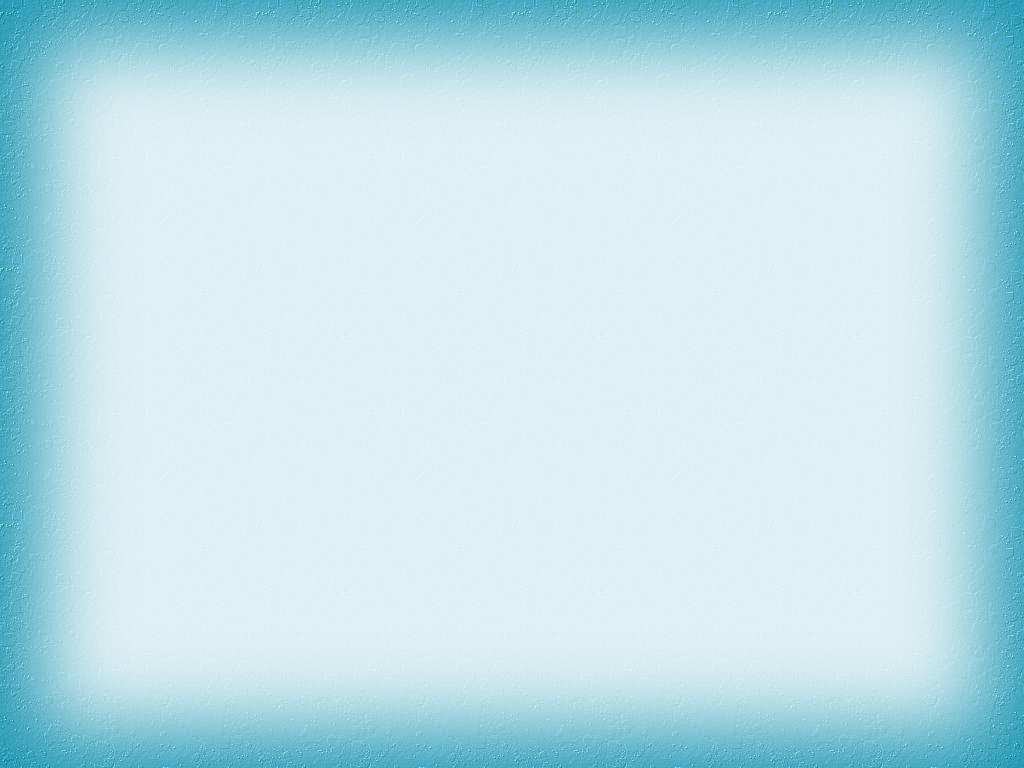 Unit 4: My Neighbourhood – A closer look 2
grammar
Comparative adjectives (TÍNH TỪ SO SÁNH HƠN)
1. Short adjectives (tính từ ngắn)
Tom
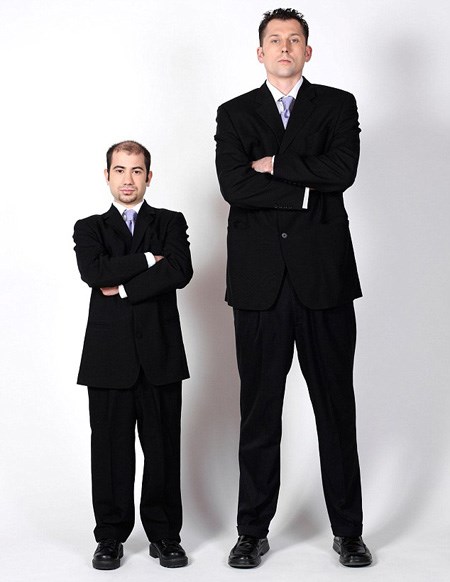 one syllable: tall, large, big, small, long, short, …
(1 âm tiết)
Jim
Example: Tom is taller than Jim.
than
adj+er
S1
be
S2
=  Jim is shorter than Tom.
Structure: S1 + to be + short adj + er + than + S2
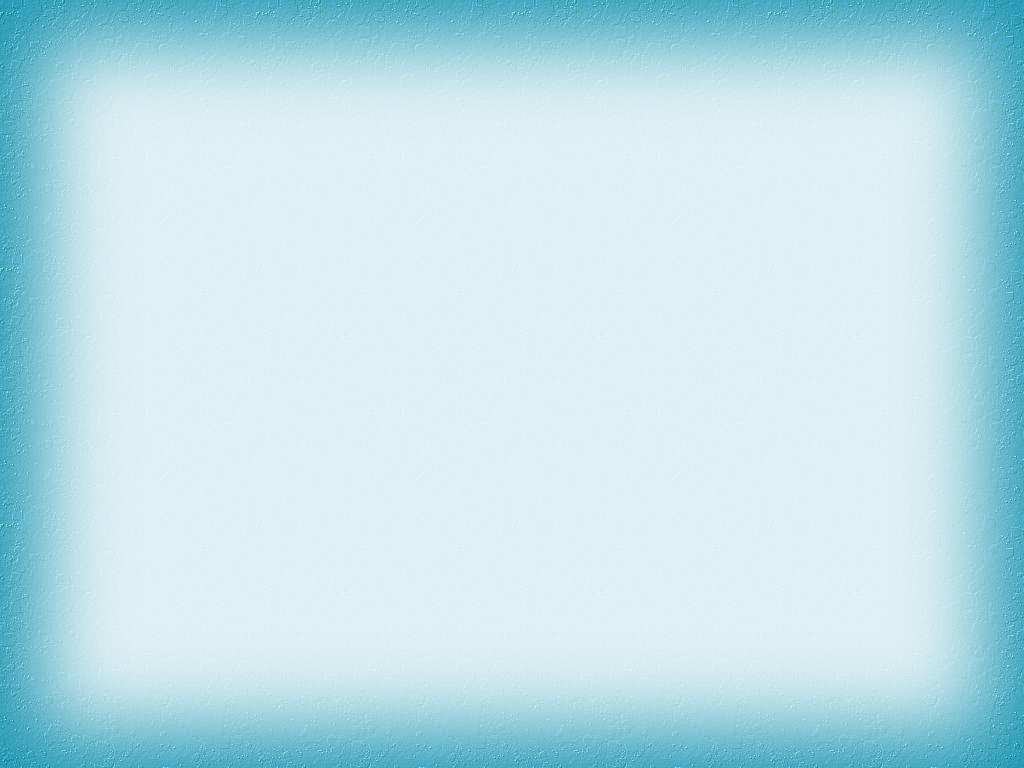 Unit 4: My Neighbourhood – A closer look 2
grammar
Comparative adjectives (TÍNH TỪ SO SÁNH HƠN)
1. Short adjectives (tính từ ngắn)
RULE (quy tắc)
Adj + er
fast
faster
Adj-e + r
large
larger
one syllable
Tận cùng là 1 phụ âm, trước nó là 1 nguyên âm, phải gấp đôi phụ âm đó rồi mới thêm er.
slim
slimmer
two syllables
noisy
noisier
Adj-y  Adj + ier
narrower
narrow
Two syllables ending with :
ow, er, le, et
cleverer
clever
Adj-ow/er/le/et + er
simple
simpler
quieter
quiet
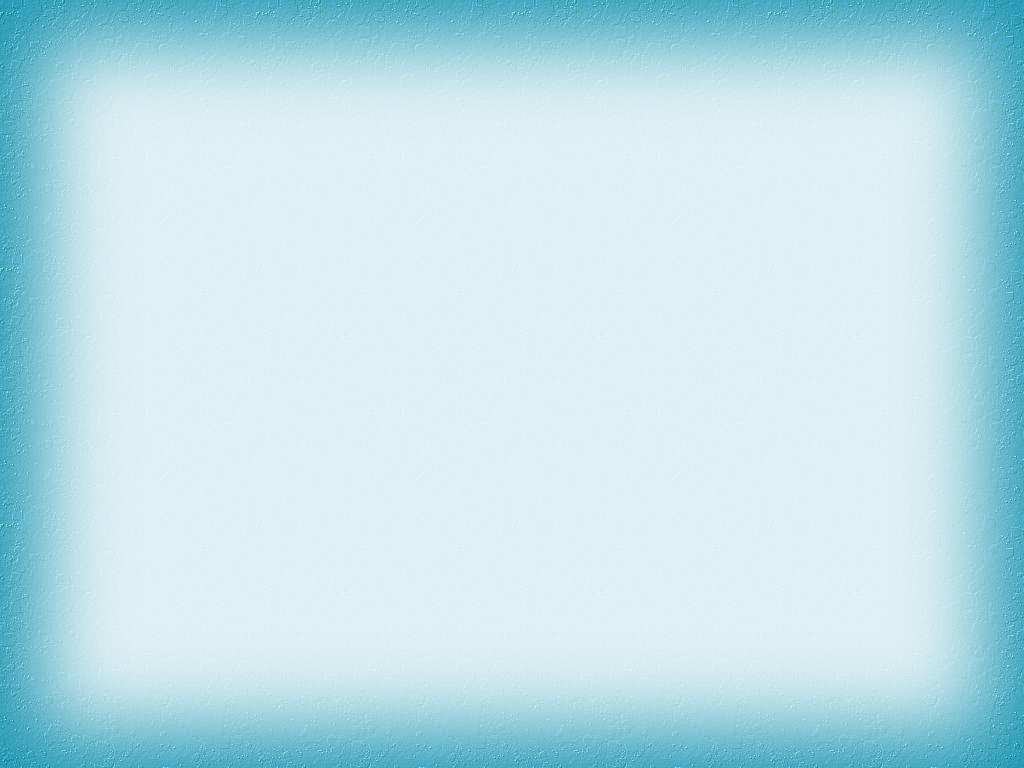 Unit 4: My Neighbourhood – A closer look 2
grammar
Comparative adjectives (TÍNH TỪ SO SÁNH HƠN)
1. Short adjectives (tính từ ngắn)
Than – “than” is used to make comparisons:
My bag is heavier than yours
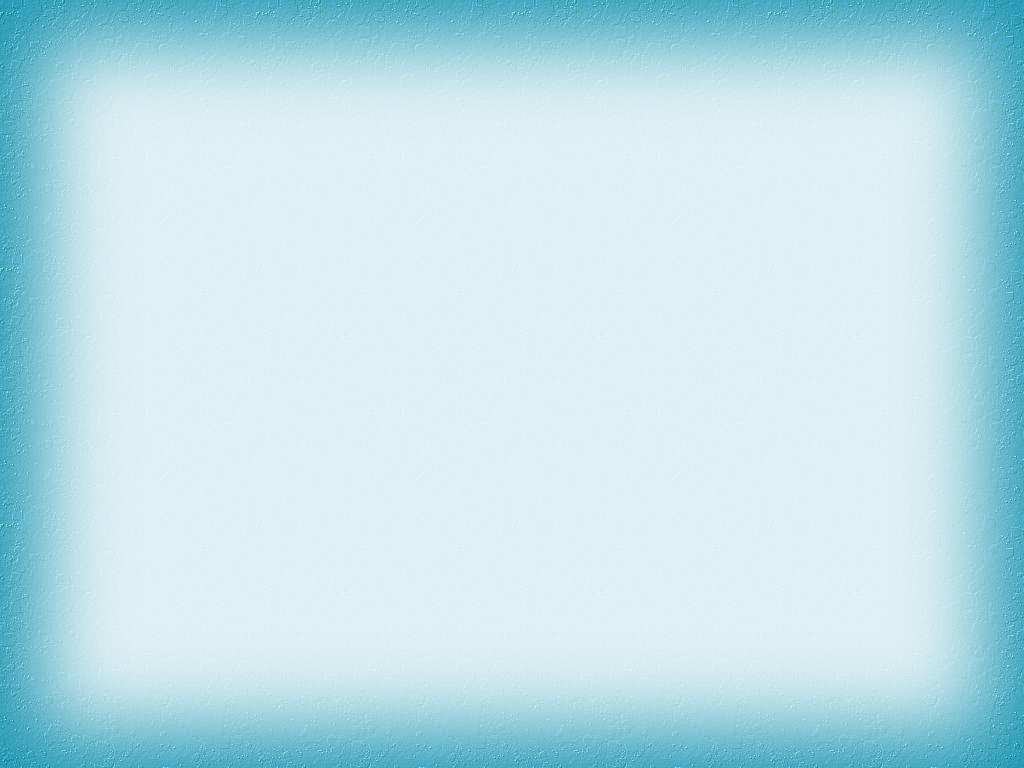 Unit 4: My Neighbourhood – A closer look 2
grammar
Comparative adjectives (TÍNH TỪ SO SÁNH HƠN)
2. Long adjectives (tính từ dài)
two or more syllables: modern, interesting, convenient, expensive, …
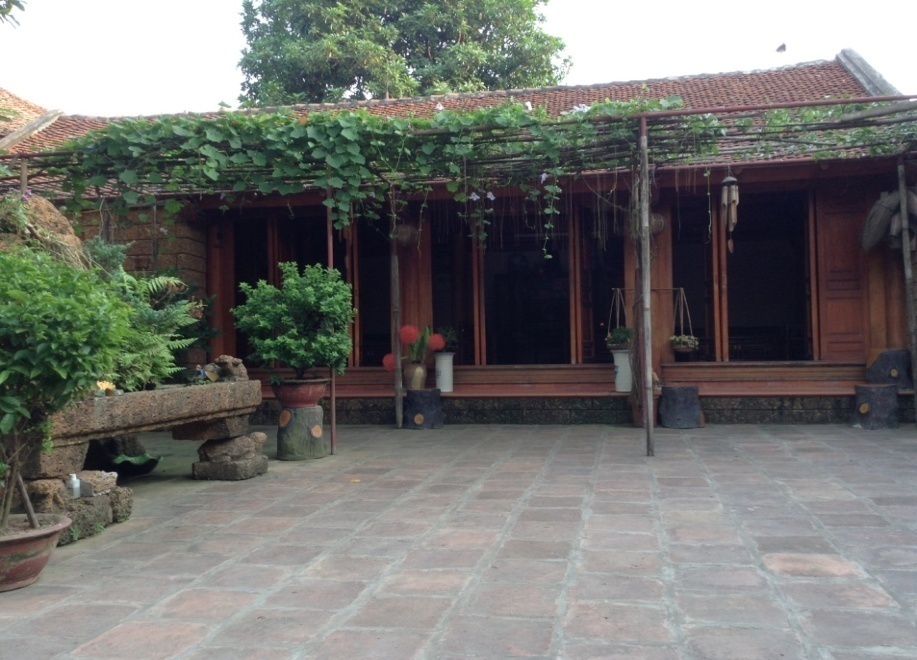 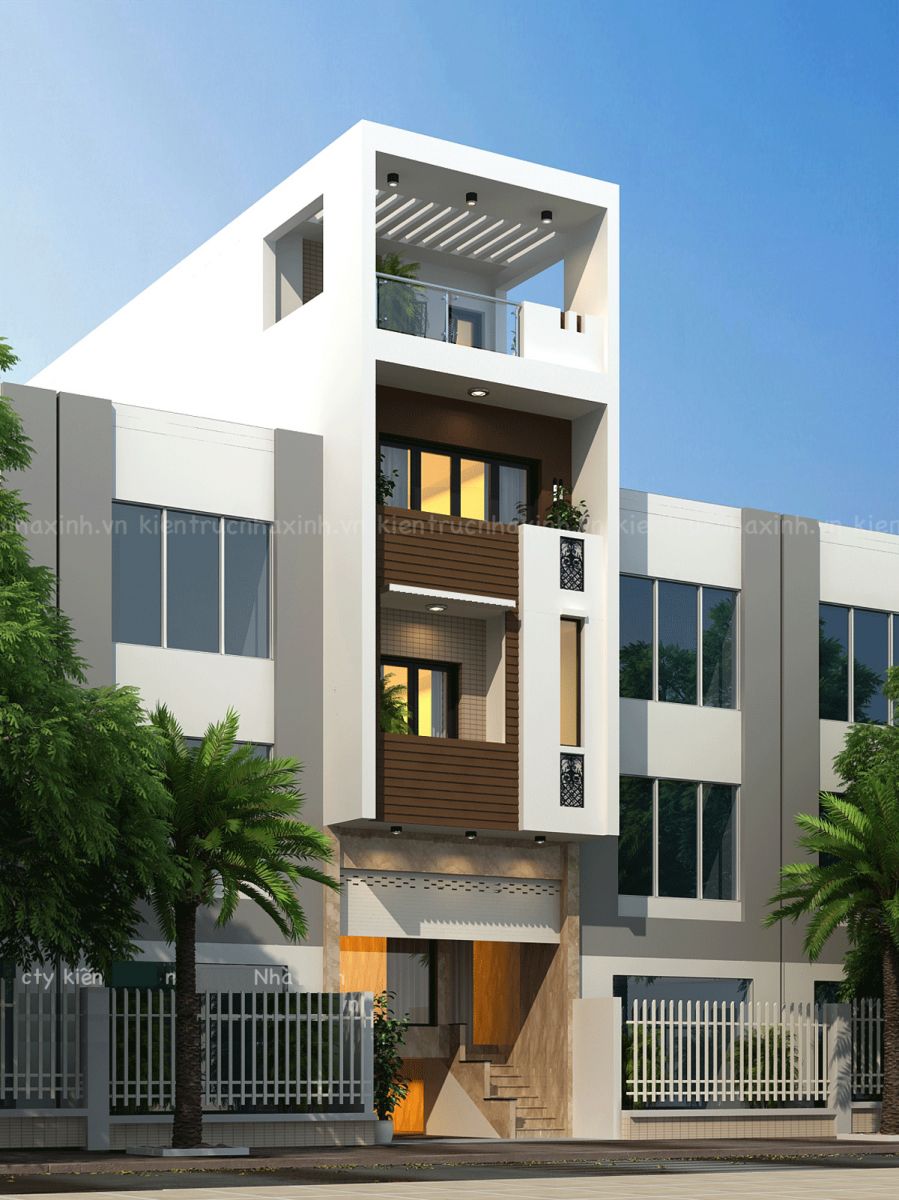 Ex1: The city house is more modern than the country house.
Ex2: The city house is more expensive than the country house.
Structure: S1 + tobe + more + long adj + than + S2
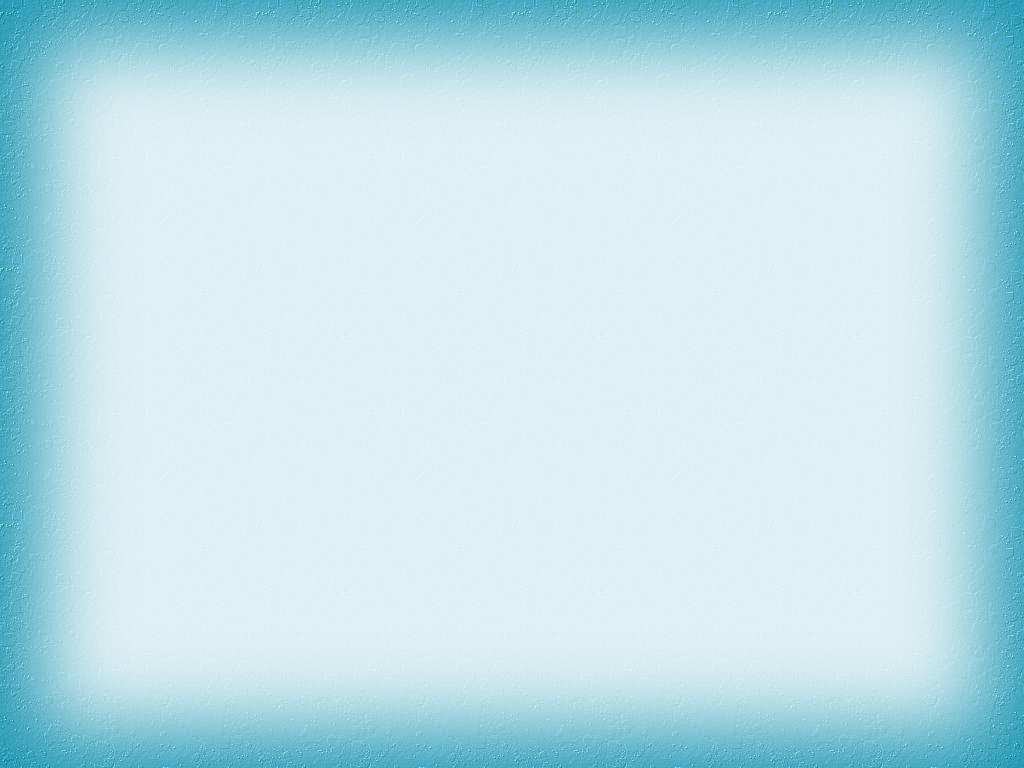 Unit 4: My Neighbourhood – A closer look 2
grammar
Comparative adjectives (TÍNH TỪ SO SÁNH HƠN)
RULE (quy tắc)
fast
faster
one syllable
+ er
large
+   r
larger
two syllables that ending with “y”
y  ier
noisy
noisier
Two, three or more syllables
more modern
modern
more + adj
more exciting
exciting
Than – “than” is used to make comparisons:
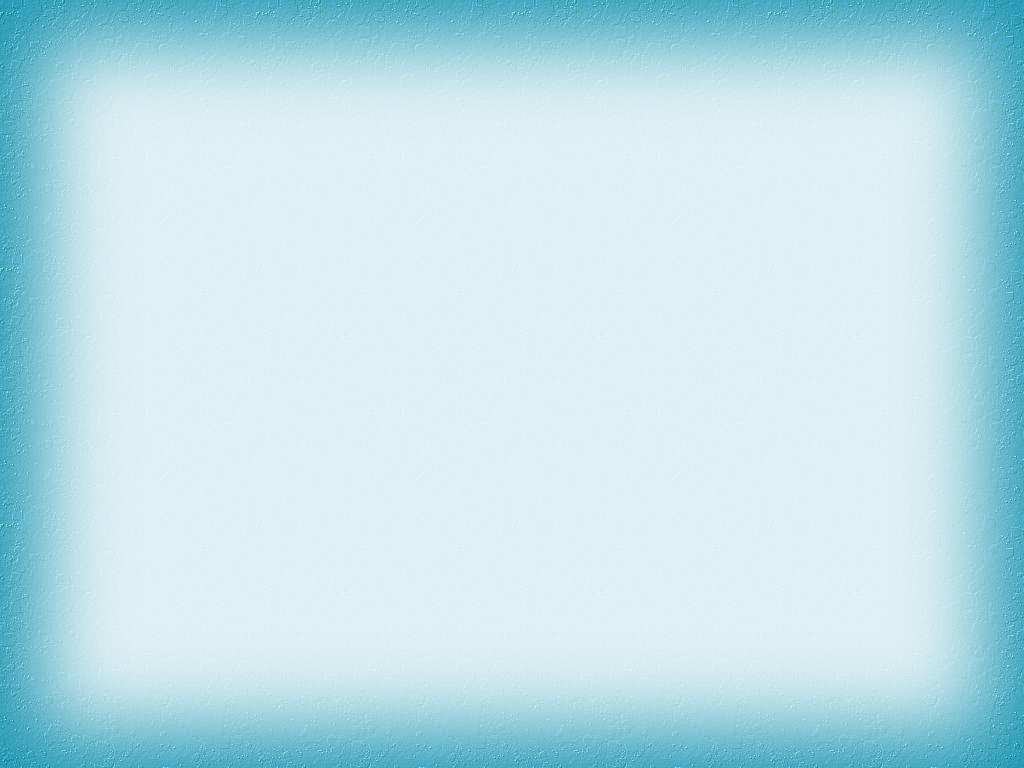 Unit 4: My neighbourhood – A closer look 2
grammar
Comparative adjectives (TÍNH TỪ SO SÁNH HƠN)
Các trường hợp đặc biệt
good  better (tốt , giỏi  tốt hơn, giỏi hơn) 
bad  worse (tệ  tệ hơn)
many/much  more (nhiều  nhiều hơn)
little  less (ít  ít hơn)
far  farther/further (xa  xa hơn)
old  older/elder (lớn tuổi  lớn tuổi hơn)
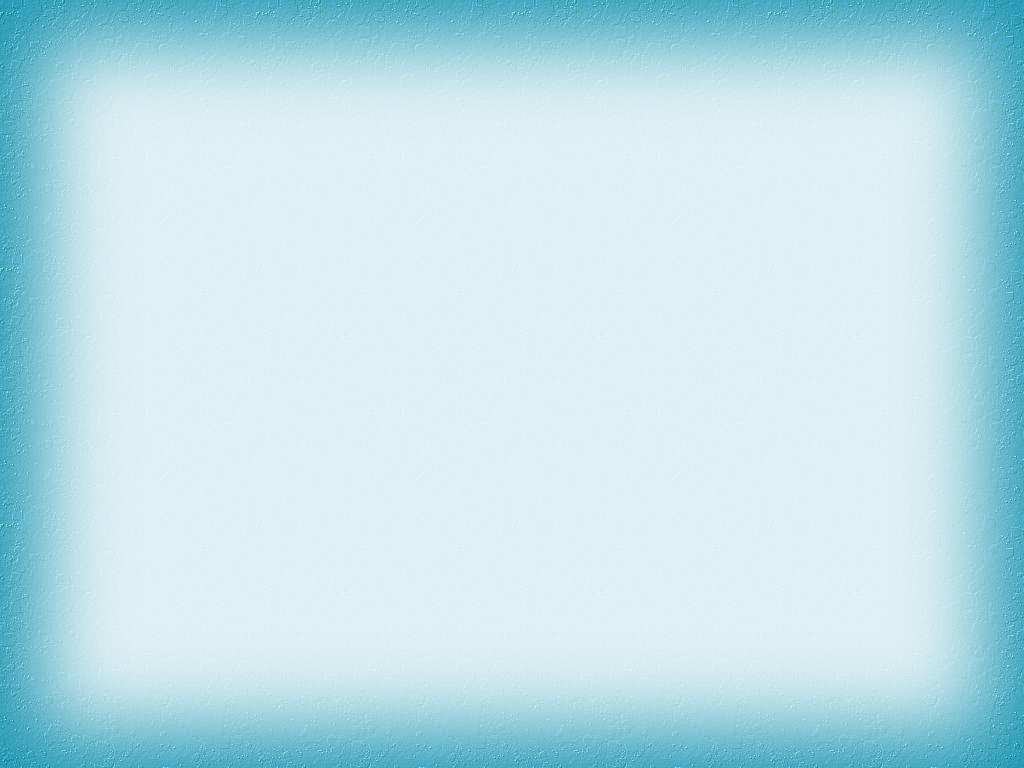 Unit 4: My Neighbourhood – A closer look 2
1. Complete the following sentences with the comparative form of the adjectives in brackets.
1.This building is ……………. than that building. (tall)
2. My neighbourhood is ………………than your neighbourhood.(noisy)
3. The square in Ha Noi is ………..…   than the square in Hoi An.(big)
4. Living in the countryside is ……………..… than living on a city. (peaceful)
5. Is living in a city ………………..  than living in the countryside? (exciting)
slimmer
taller
noisier
bigger
more peaceful
more exciting
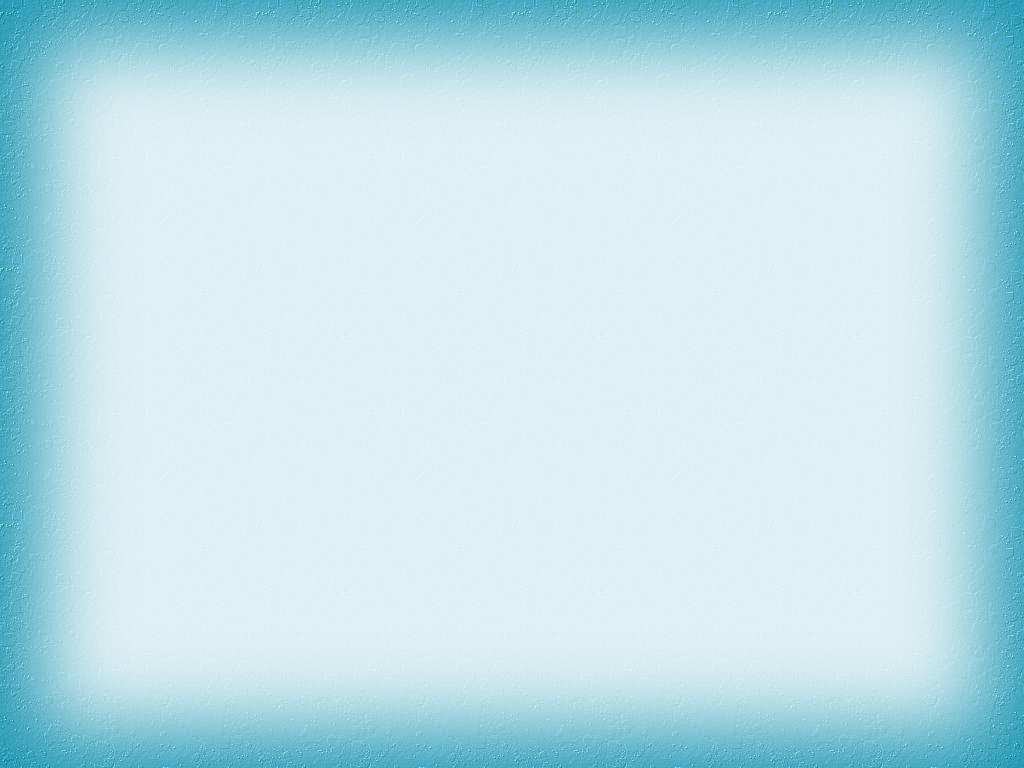 Unit 4: My Neighbourhood – A closer look 2
2: Read and complete Vy’s letter to her friend.
Dear Nick,
     How are you?
     Ha Noi is beautiful! But it is too busy and polluted for me. I’m at Cua Lo Beach now. I’m having a great time. The weather is (0. hot) …….. and (1. dry)…..…. than that in Ha Noi. The houses are (2. small).………  and the buildings are (3.old) ………than the buildings in Ha Noi. The streets are   (4. wide) ….…..  with less traffic. I love the food here. The seafood here is (5.delicious) ………………….and         
    (6. cheap) ………...  than the seafood in Ha Noi.
    Well, outside the sun is shining so I'm off to get some fresh air.
    See you soon,
    Vy
drier
hotter
smaller
wider
older
more delicious
cheaper
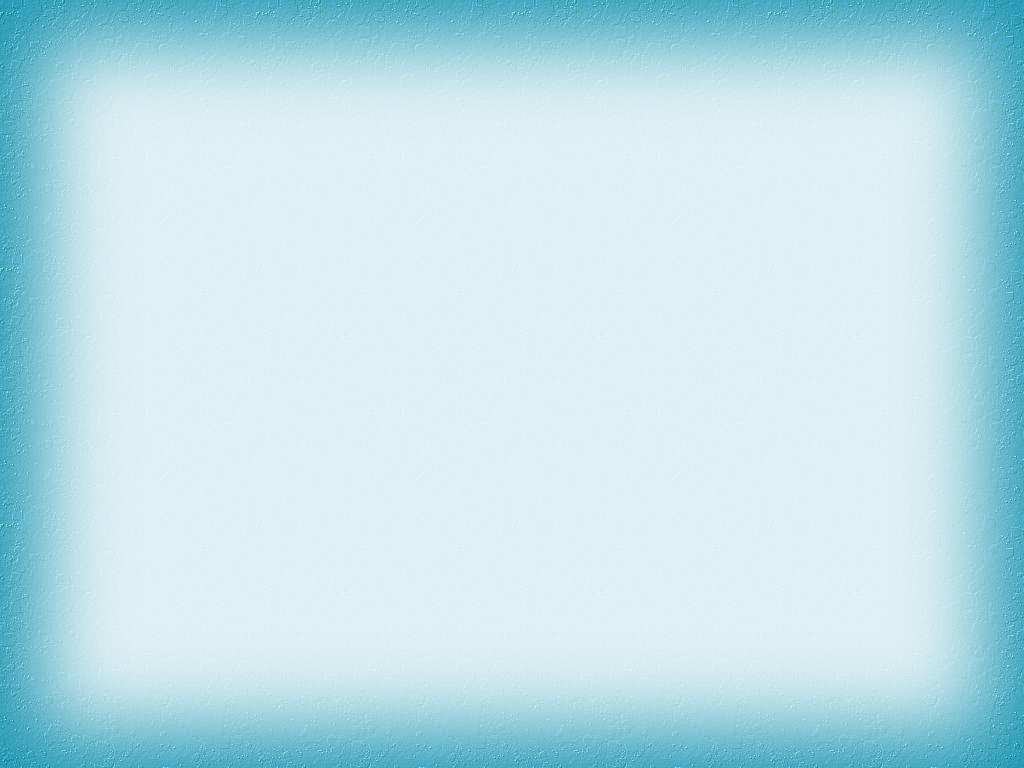 Unit 4: My Neighbourhood – A closer look 2
3. Look at the pictures of the two neighbourhoods: Binh Minh and Long Son. Compare two neighbourhoods. You can use the adjectives below.
noisy
crowded
modern
quiet
peaceful
boring
busy
Example:
Binh Minh is noisier than Long Son.
Binh Minh is more crowded than Long Son.
Binh Minh is more modern than Long Son.
Binh Minh is busier than Long Son.
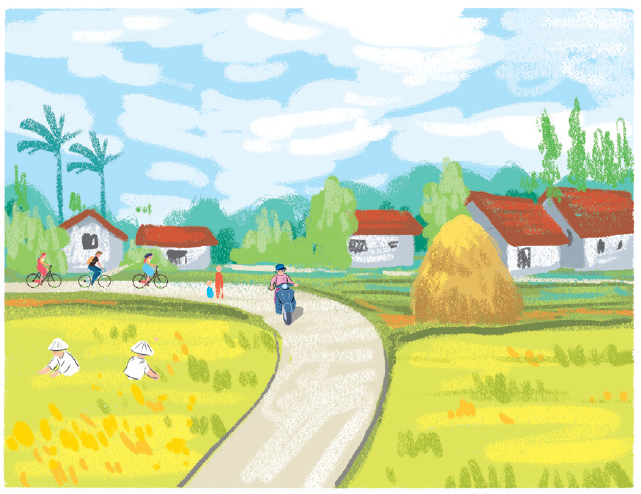 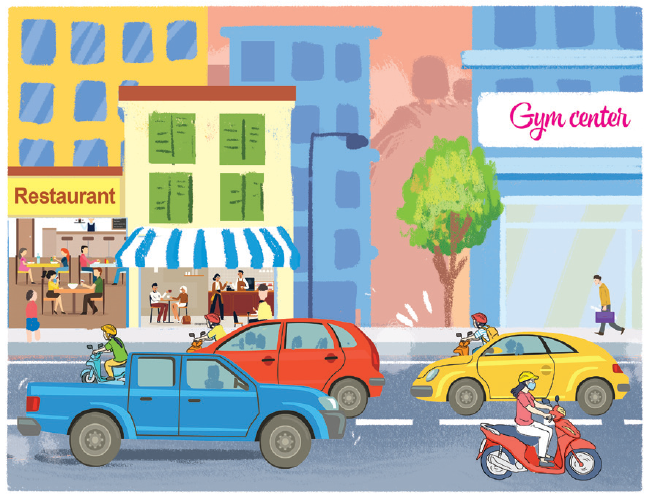 Long Son
Binh Minh
quieter than
Long Son is … ………….. Binh Minh.
Long Son is more peaceful than Binh Minh.
Long Son is more boring than Binh Minh.
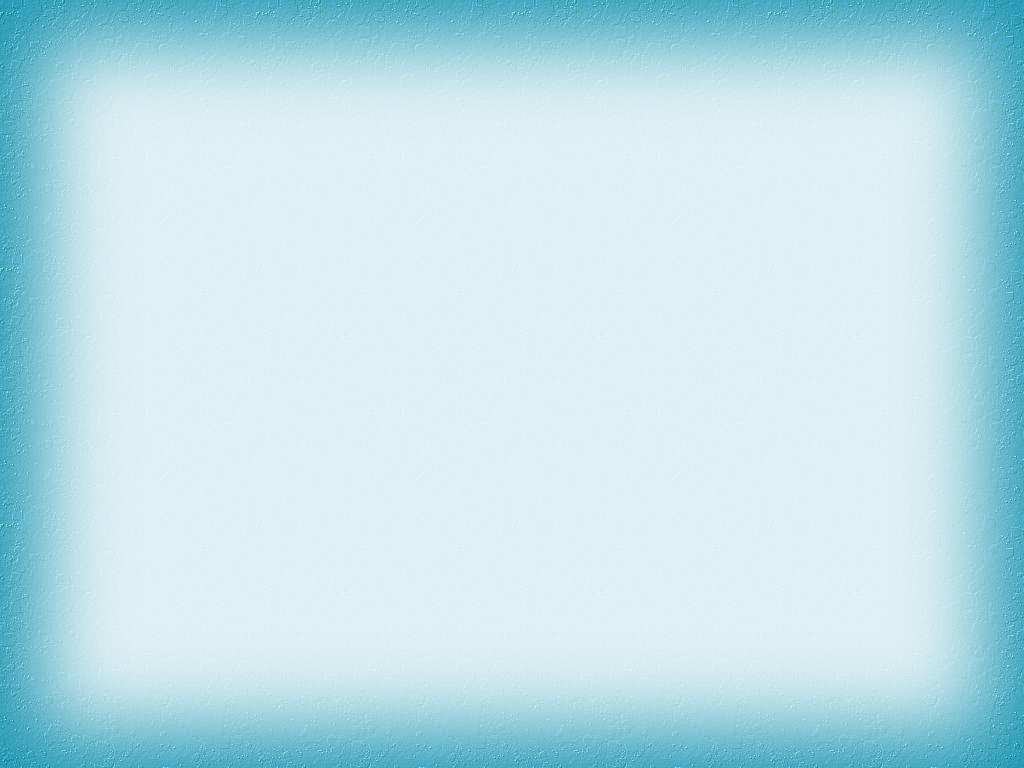 Unit 4: My Neighbourhood – A closer look 2
4. Work in pairs. Ask and answer questions about Binh Minh and Long Son  
        neighbourhoods using the pictures in 3.
noisy
crowded
modern
quiet
peaceful
boring
busy
A: Is Binh Minh noisier than Long Son?
B: Yes, it is.
A: Is Long Son more modern than Binh Minh?
B: No, it isn’t.
Example:
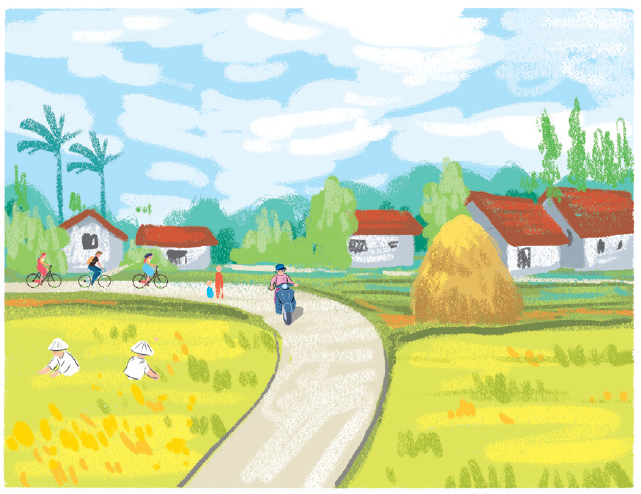 Long Son
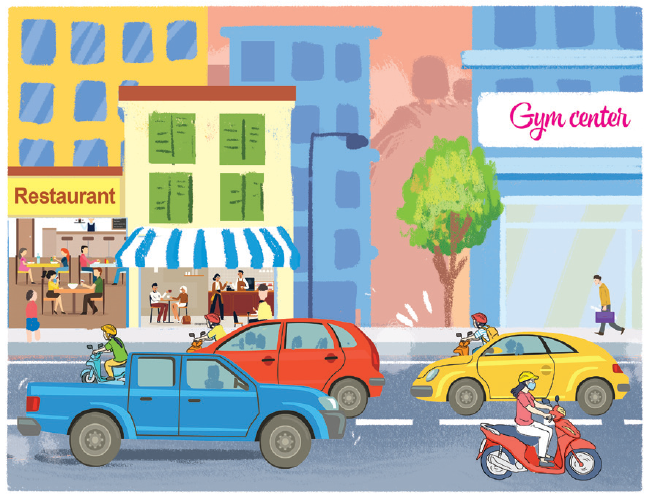 Binh Minh
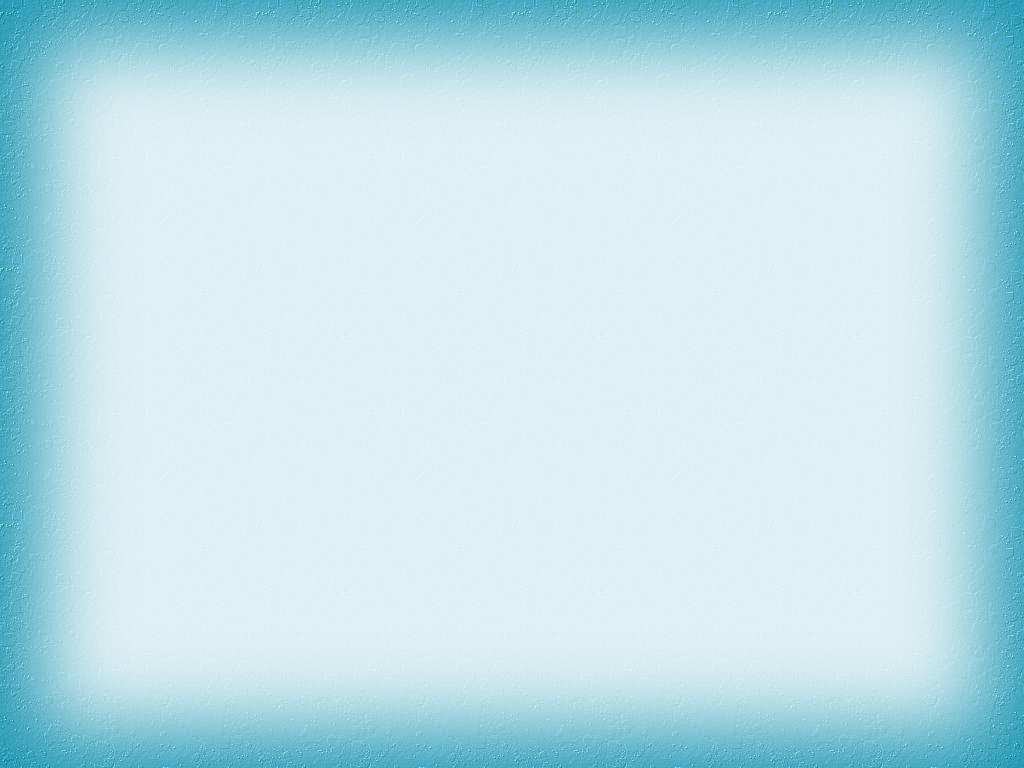 Unit 4: My Neighbourhood – A closer look 2
4. Work in pairs. Ask and answer questions about Binh Minh and Long Son  
        neighbourhoods using the pictures in 3.
noisy
crowded
modern
quiet
peaceful
boring
busy
A: Is Binh Minh more crowded than Long Son?
B: Yes, it is.
A: Is Binh Minh…………………………………?
B: No, it isn’t.
Example:
quieter than Long Son
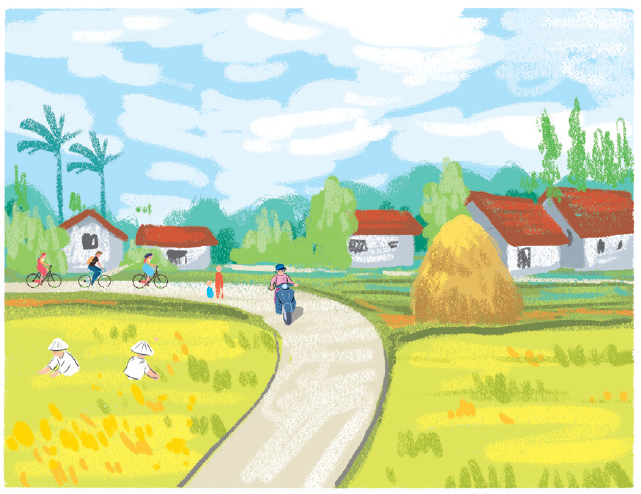 Long Son
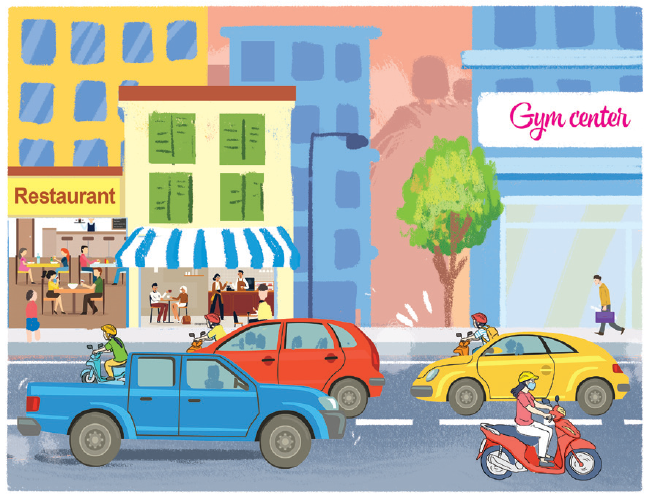 Binh Minh
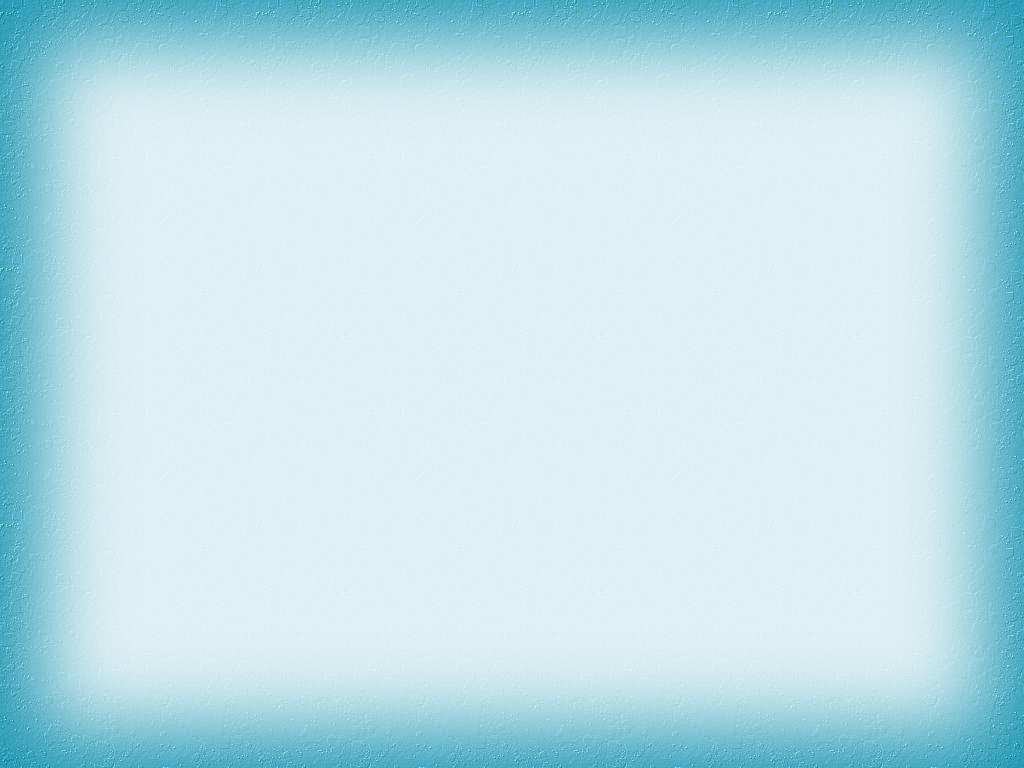 Unit 4: My Neighbourhood – A closer look 2
4. Work in pairs. Ask and answer questions about Binh Minh and Long Son  
        neighbourhoods using the pictures in 3.
noisy
crowded
modern
quiet
peaceful
boring
busy
A: Is Long Son ..…………………………………..?
B: Yes, it is.
A: Is Long Son………………………………………?
B: No, it isn’t.
more peaceful than Binh Minh
Example:
more modern than Binh Minh
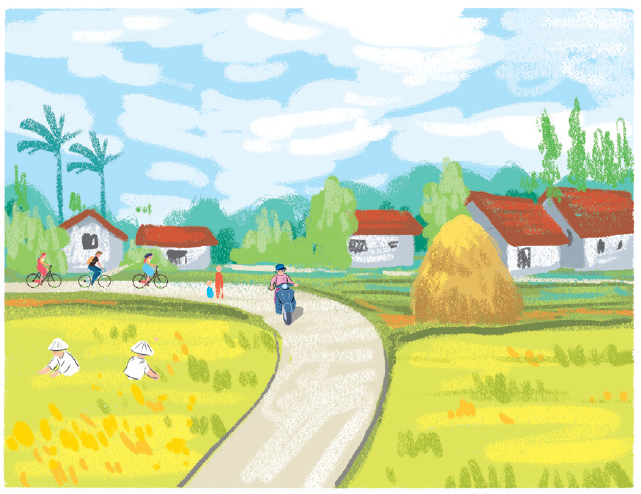 Long Son
Binh Minh
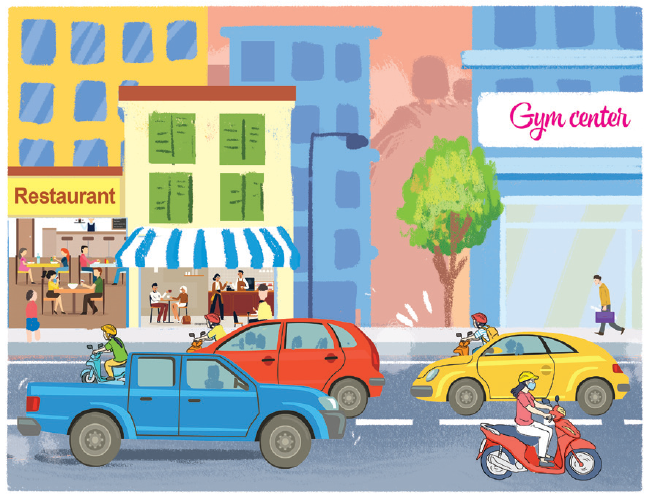 Who is faster?
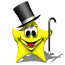 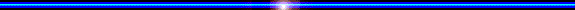 Question 1
Question 6
Question 2
Question 7
Question 3
Question 8
Question 4
Question 9
Question 5
Question 10
1
2
3
4
5
6
7
8
9
Finish
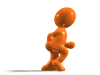 Home
Who is faster?
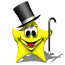 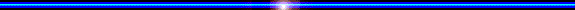 Question 1
Is Ho Chi Minh city is ________than Ha Noi? (big)
big
  bigger
 more big
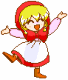 Key
10s
1
2
3
4
5
6
7
8
9
Finish
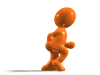 Home
Who is faster?
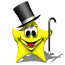 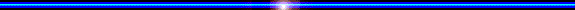 Question 2
Is a house in the city  ________ than a house in the countryside ? (expensive)
expensive 
 expensiver
 more expensive
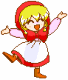 Key
10s
1
2
3
4
5
6
7
8
9
Finish
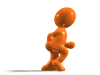 Home
Who is faster?
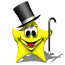 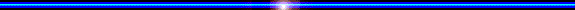 Question 3
Is a sofa  __________than a chair ? (comfortable)
more comfortable
 comfortabler
  comfortable
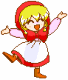 Key
10s
1
2
3
4
5
6
7
8
9
Finish
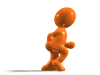 Home
Who is faster?
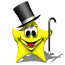 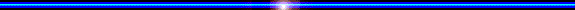 Question 4
Is Hoi An _________ than Hue?  (historic)
historic
 more historic
 historicer
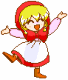 Key
10s
Finish
1
2
3
4
5
6
7
8
9
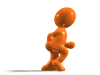 Home
Who is faster?
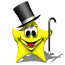 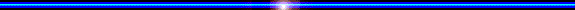 Question 5
Living in a house is_________ than living in a flat. (convenient)
more convenient
 convenient
 convenienter
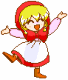 Key
10s
Finish
1
2
3
4
5
6
7
8
9
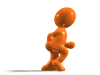 Home
Who is faster?
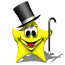 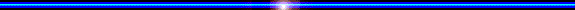 Question 6
The buildings in Ha Noi are_________ than the buildings in Hai Duong. (old)
old 
 more old
 older
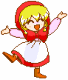 Key
10s
Finish
1
2
3
4
5
6
7
8
9
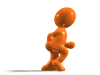 Home
Who is faster?
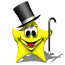 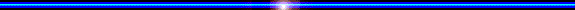 Question 7
The streets in Nam Sach are _________ than the streets in Thanh Ha. (wide)
wide
 wider
 more wide
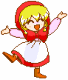 Key
10s
Finish
1
2
3
4
5
6
7
8
9
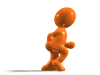 Home
Who is faster?
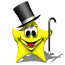 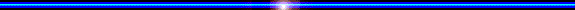 Question 8
Is the seafood here _________ than the seafood in Ha Noi. (delicious)
delicious 
 deliciouser
 more delicious
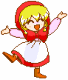 Key
10s
Finish
1
2
3
4
5
6
7
8
9
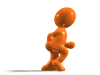 Home
Who is faster?
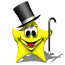 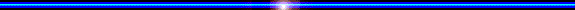 Question 9
The weather in Hai Duong is_________ than that in Ha Noi. (dry)
more dry
 dry
 drier
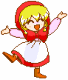 Key
10s
Finish
1
2
3
4
5
6
7
8
9
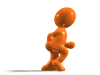 Home
Who is faster?
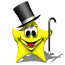 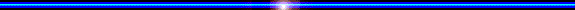 Question 10
Are your streets_________ than ours? (narrow)
narrower
 narrow
more narrower
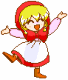 Key
10s
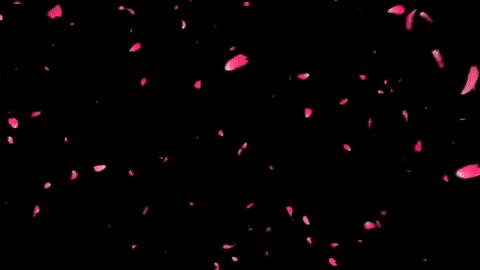 HOMEWORK
- Revise the lesson
- Prepare for Unit 4: Communication.